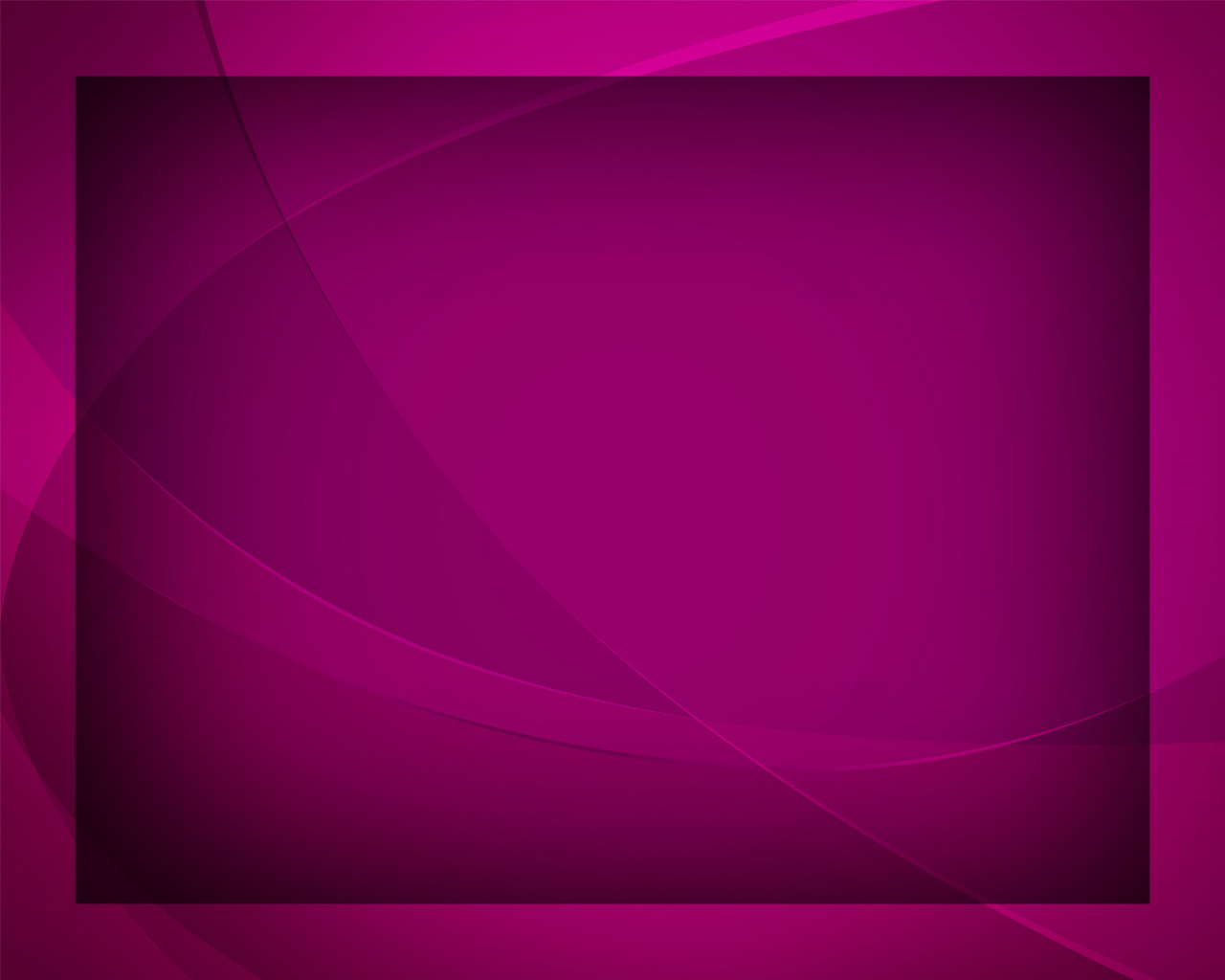 В борьбе 
с вражьей силой
Гимны надежды №164
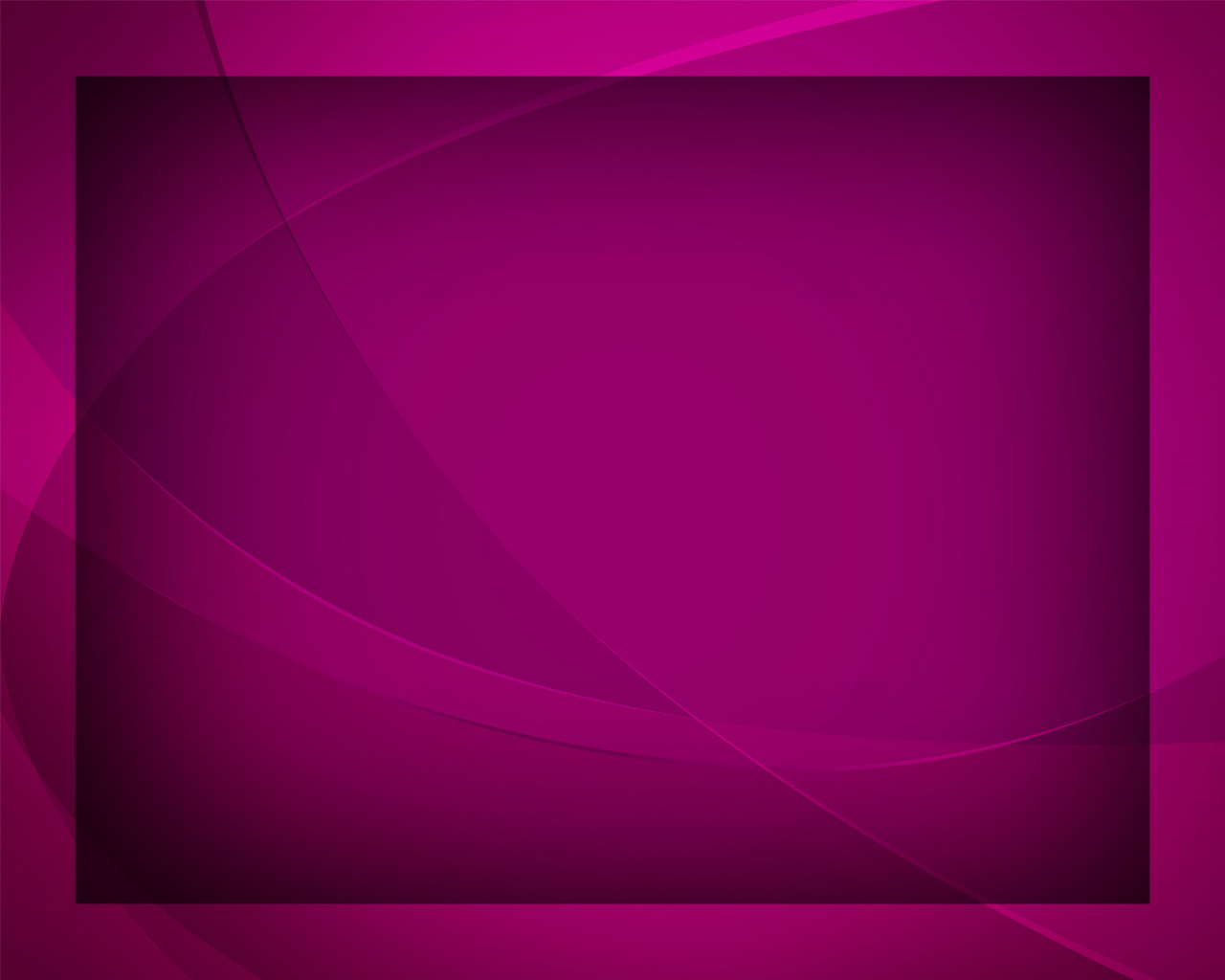 В борьбе 
с вражьей силой лукавой 
Средь бурь 
и житейских невзгод,
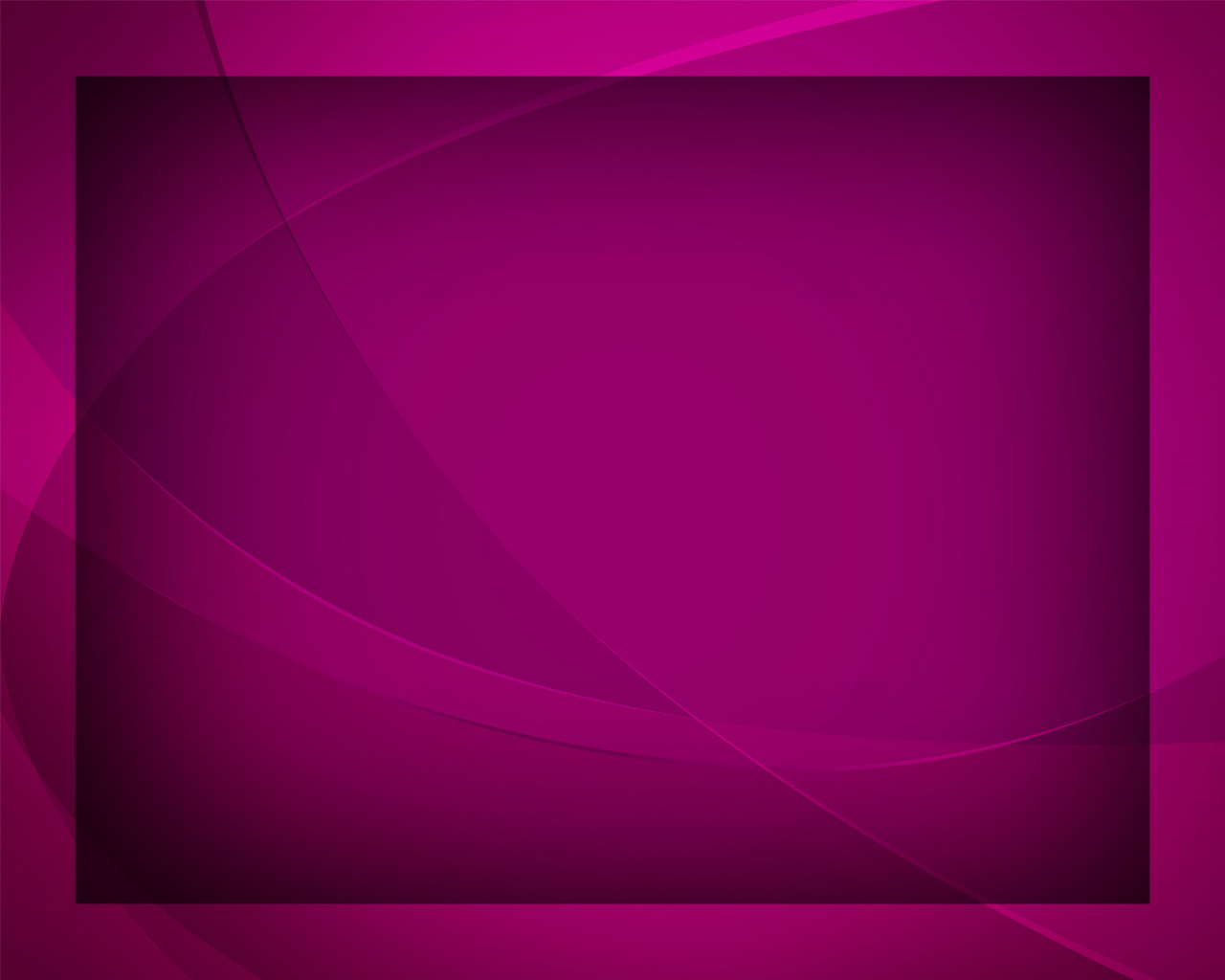 Когда, изнемогший, усталый, 
Теряю я свой оплот,
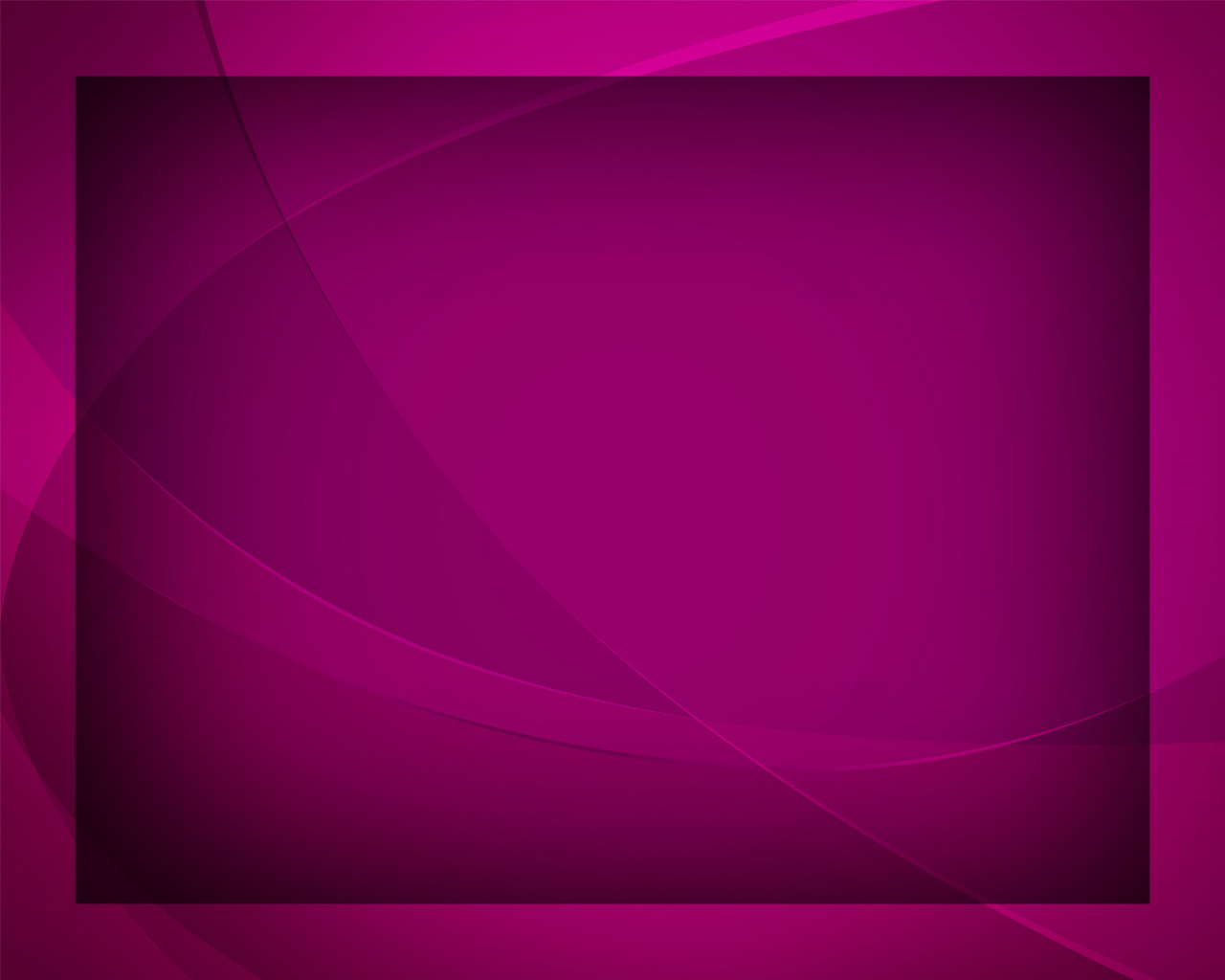 Тогда среди бури грозящей, 
Где помощи 
нет никакой,
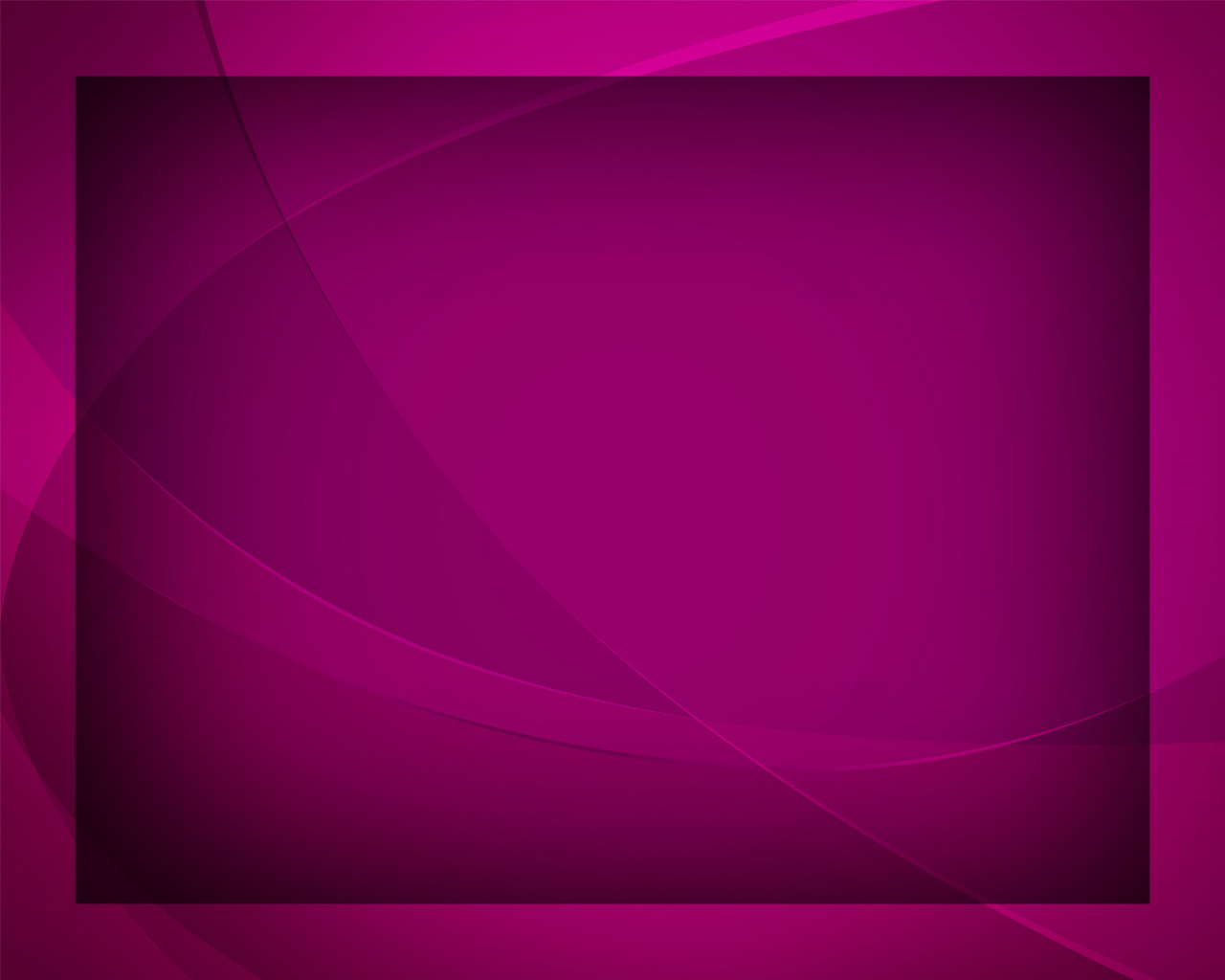 Вдруг слышу я 
голос бодрящий: 
«Не бойся, 
Я буду с тобой!»
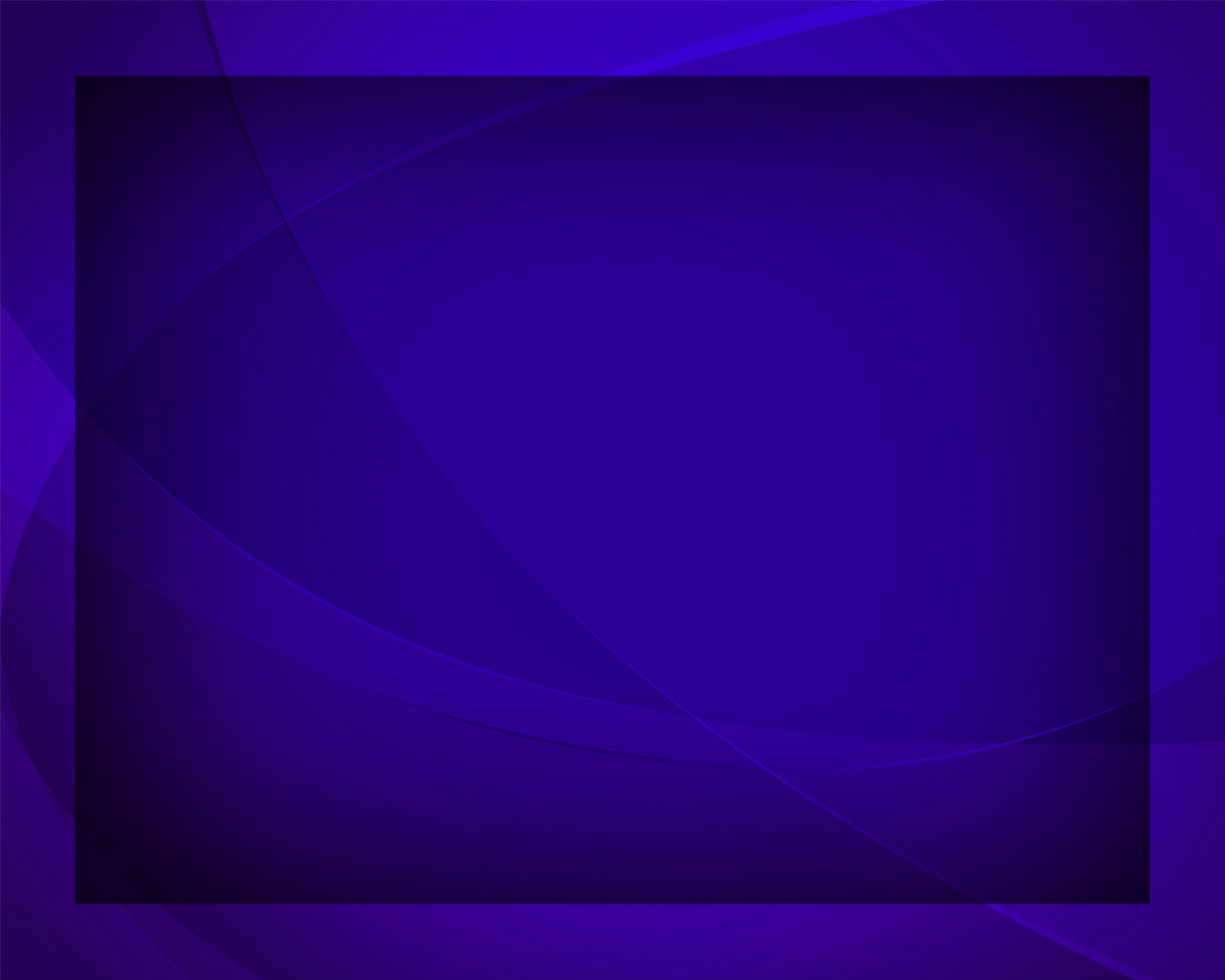 Нет, я не один!
Нет, нет никогда! 
Спаситель 
мне обещает 
Быть вместе 
со мною всегда.
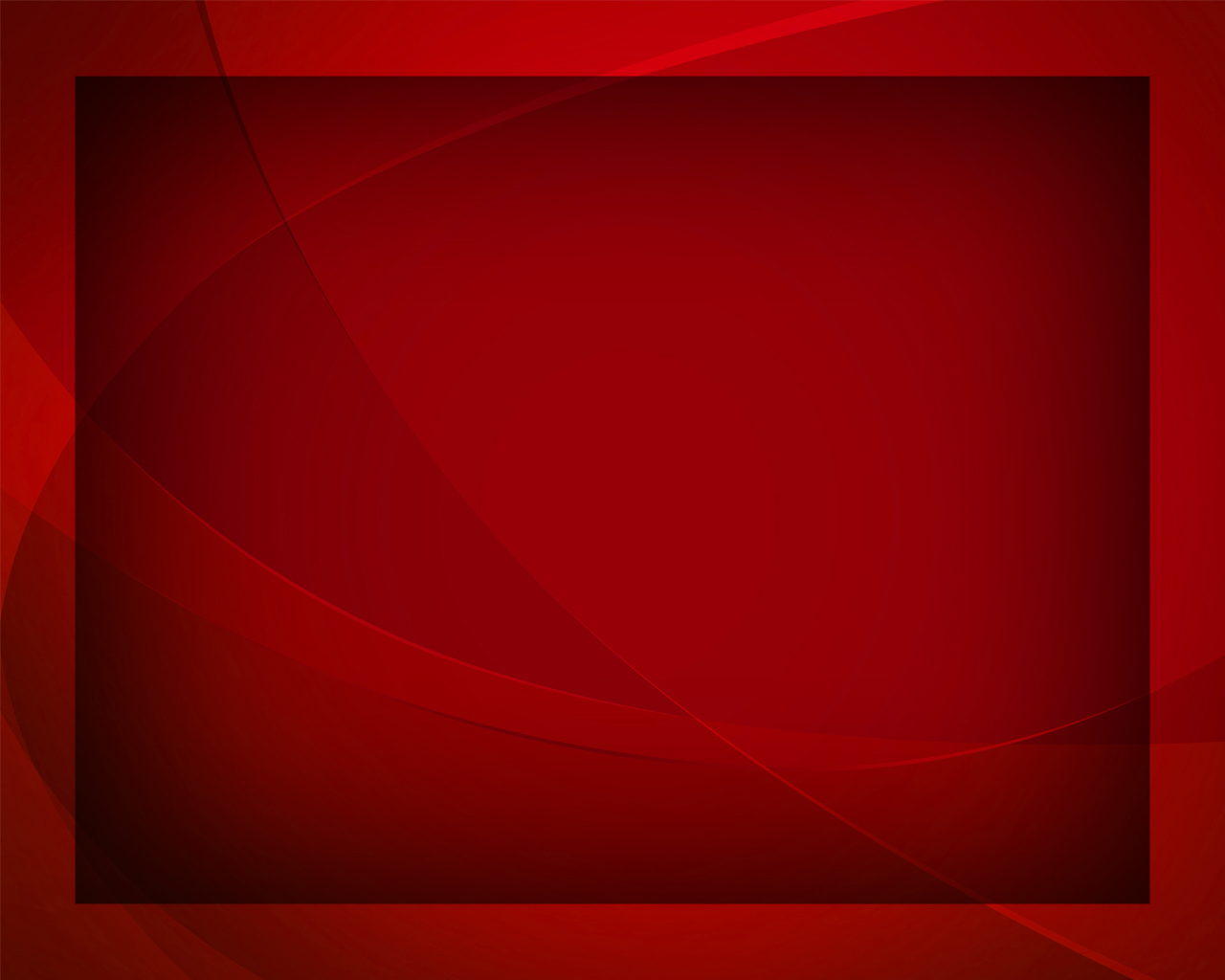 Нет, я не один!
Нет, нет никогда! 
Спаситель 
мне обещает 
Быть вместе 
со мною всегда.
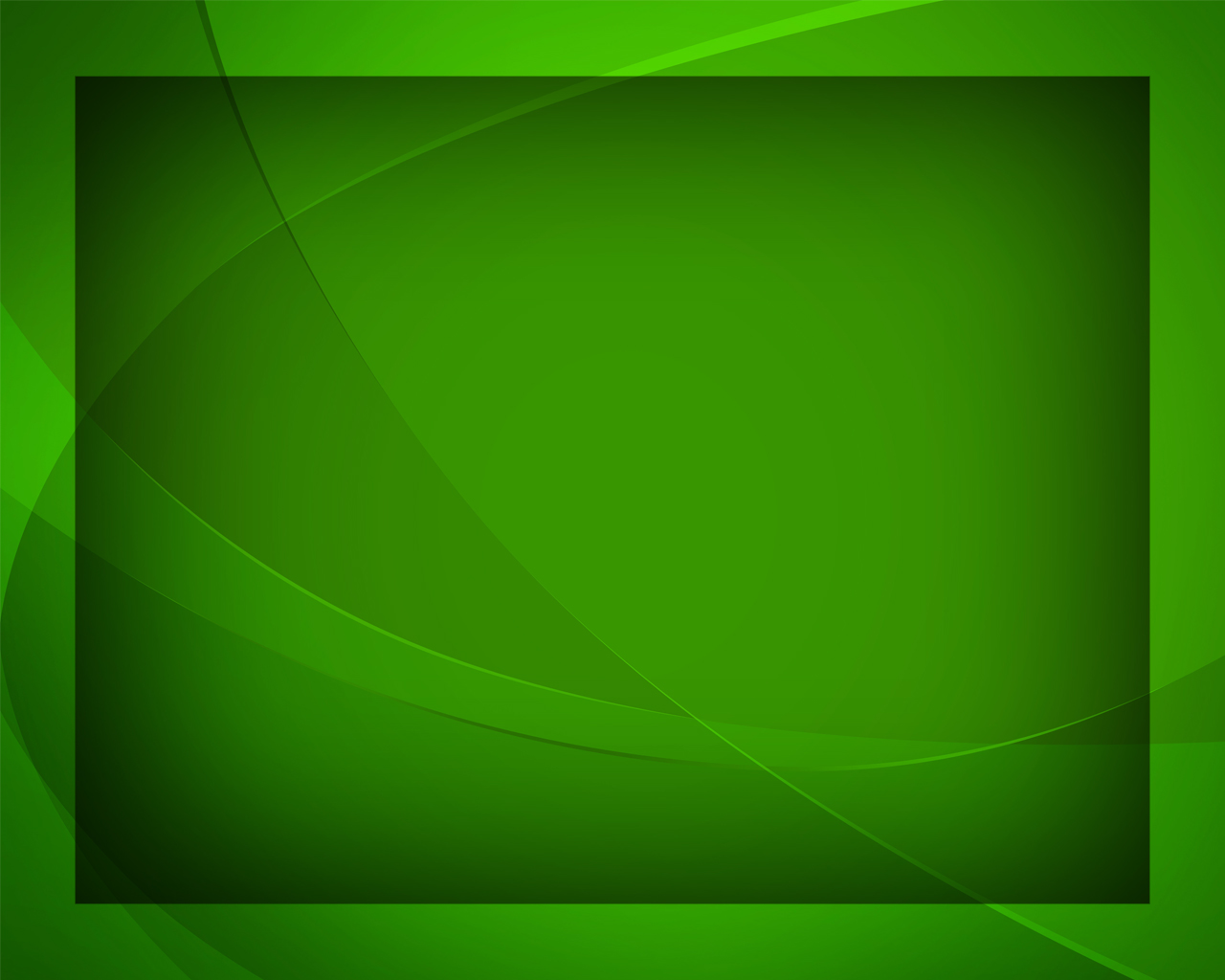 Враг против меня ополчает 
Свои легионы на бой,
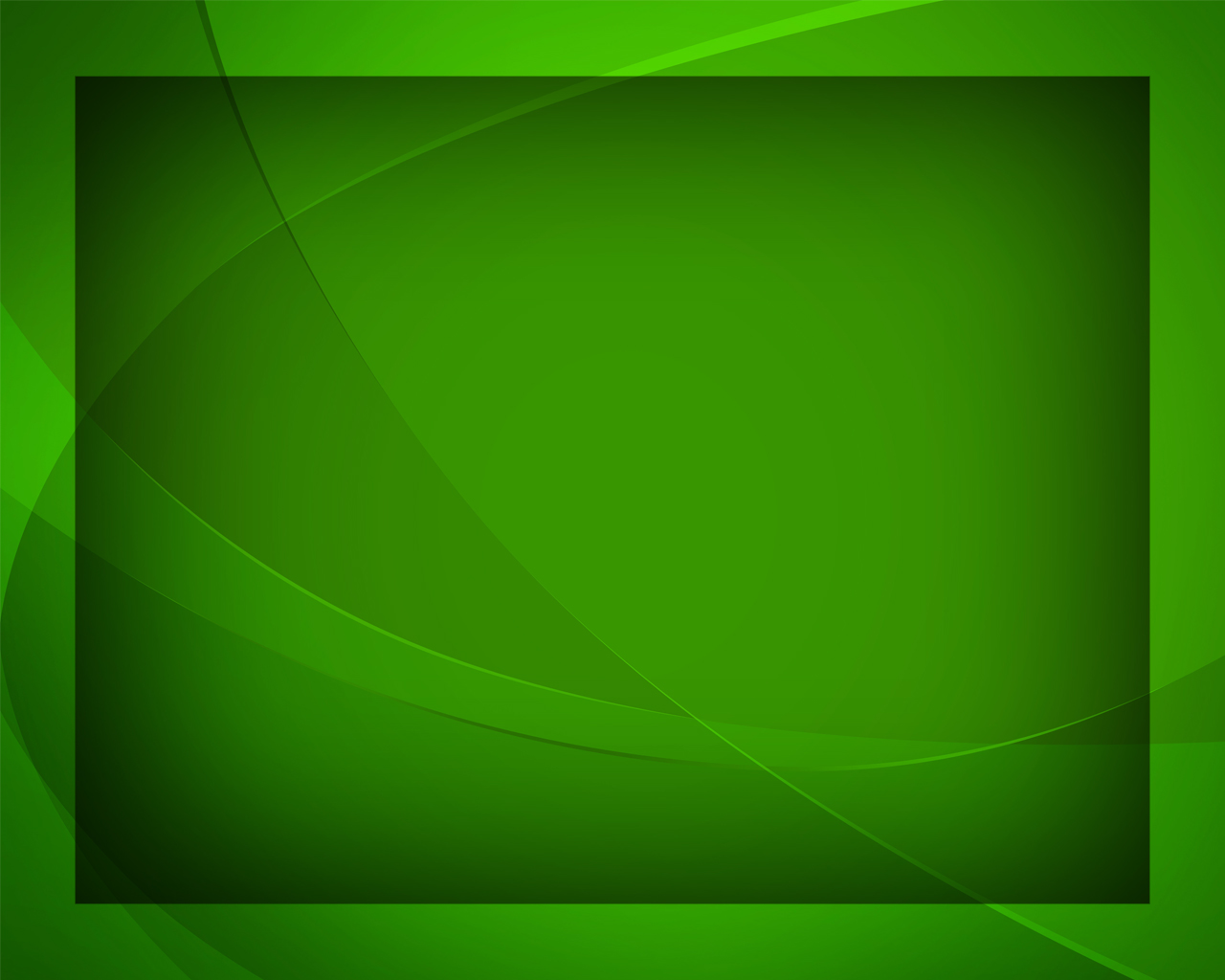 Но мне побеждать помогает 
Христос, 
Искупитель мой.
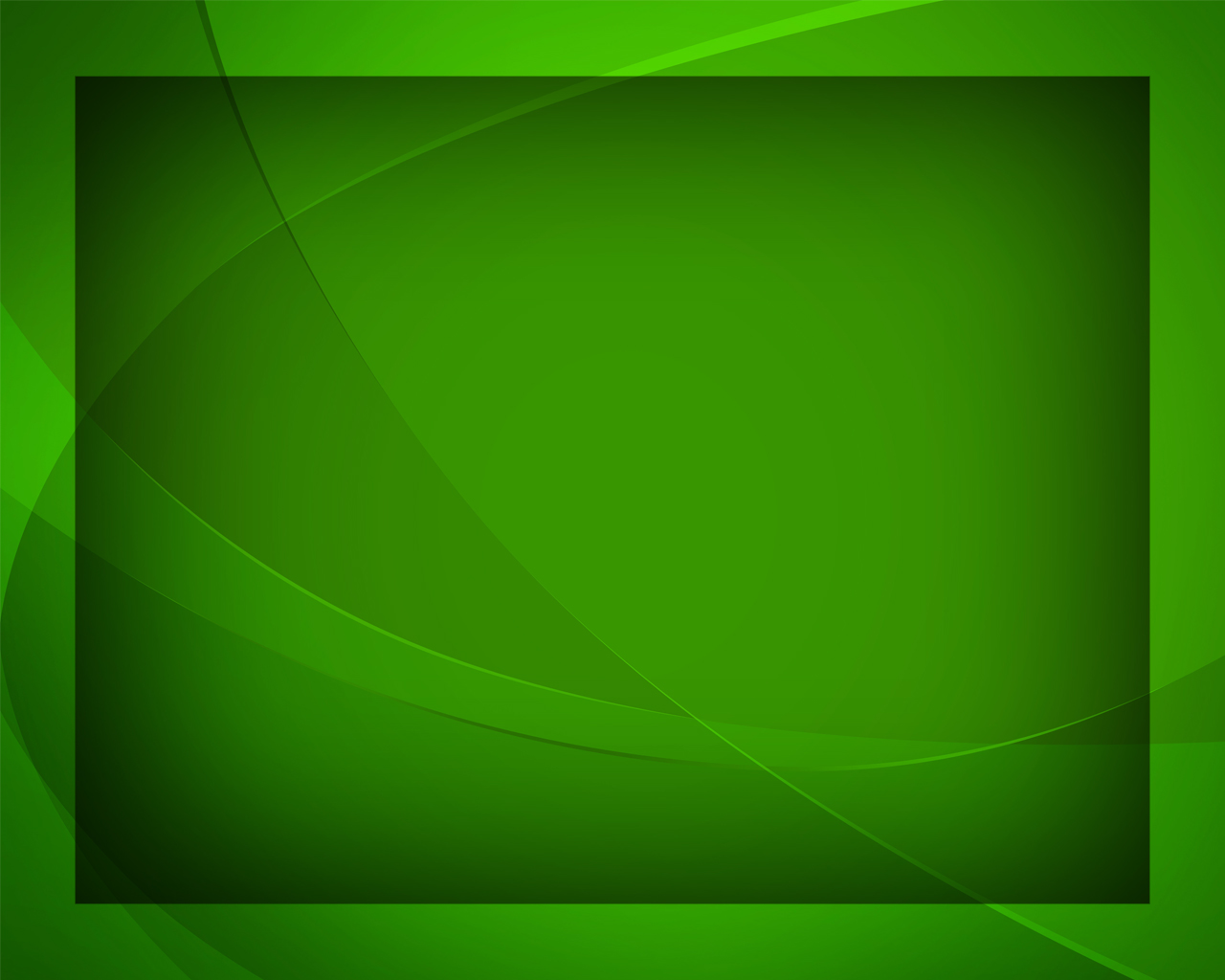 Спаситель –
 моё упованье, 
Слова Его: 
«да» и «аминь».
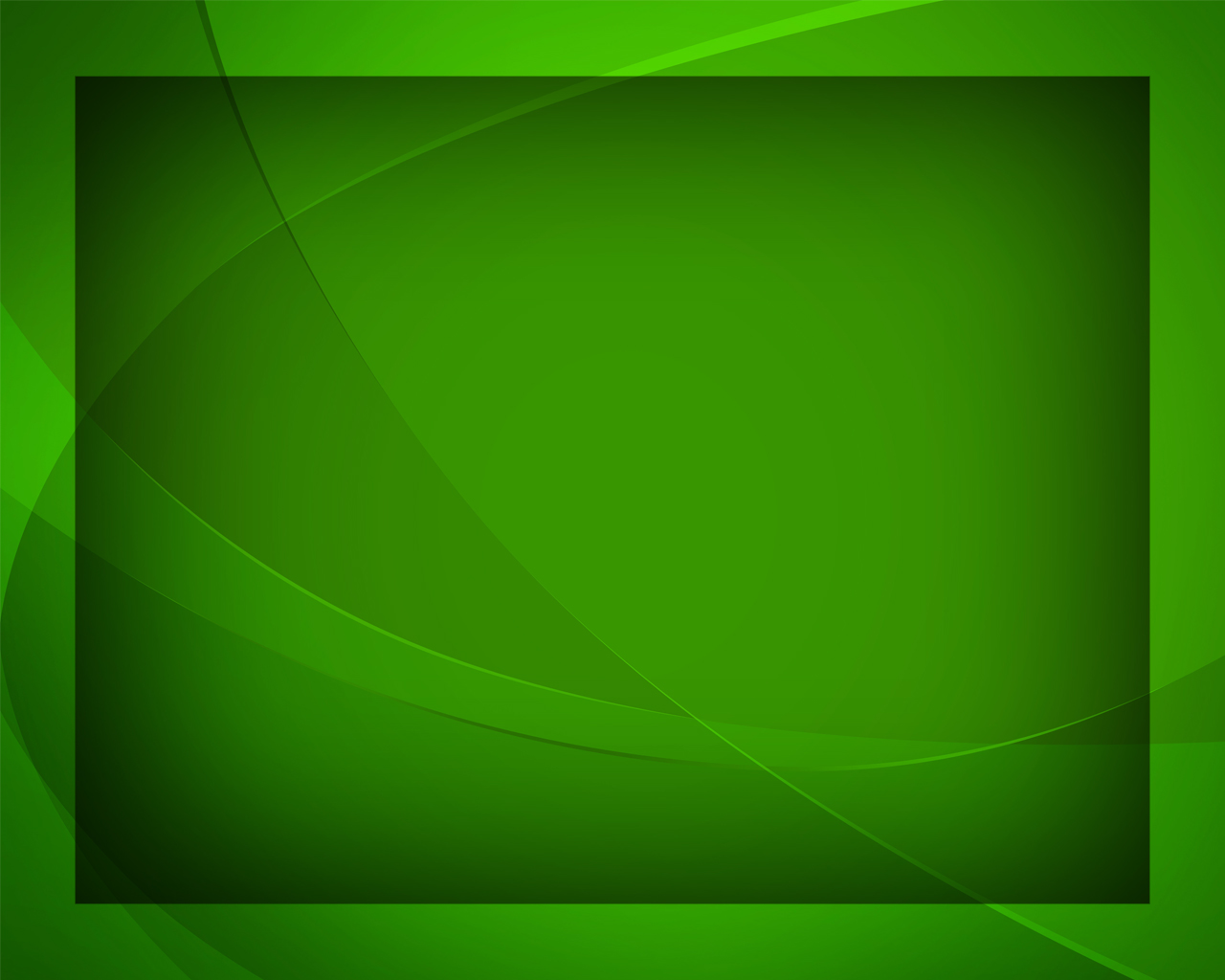 Я верю в Его обещанье: 
«Не бойся, 
не будешь один!»
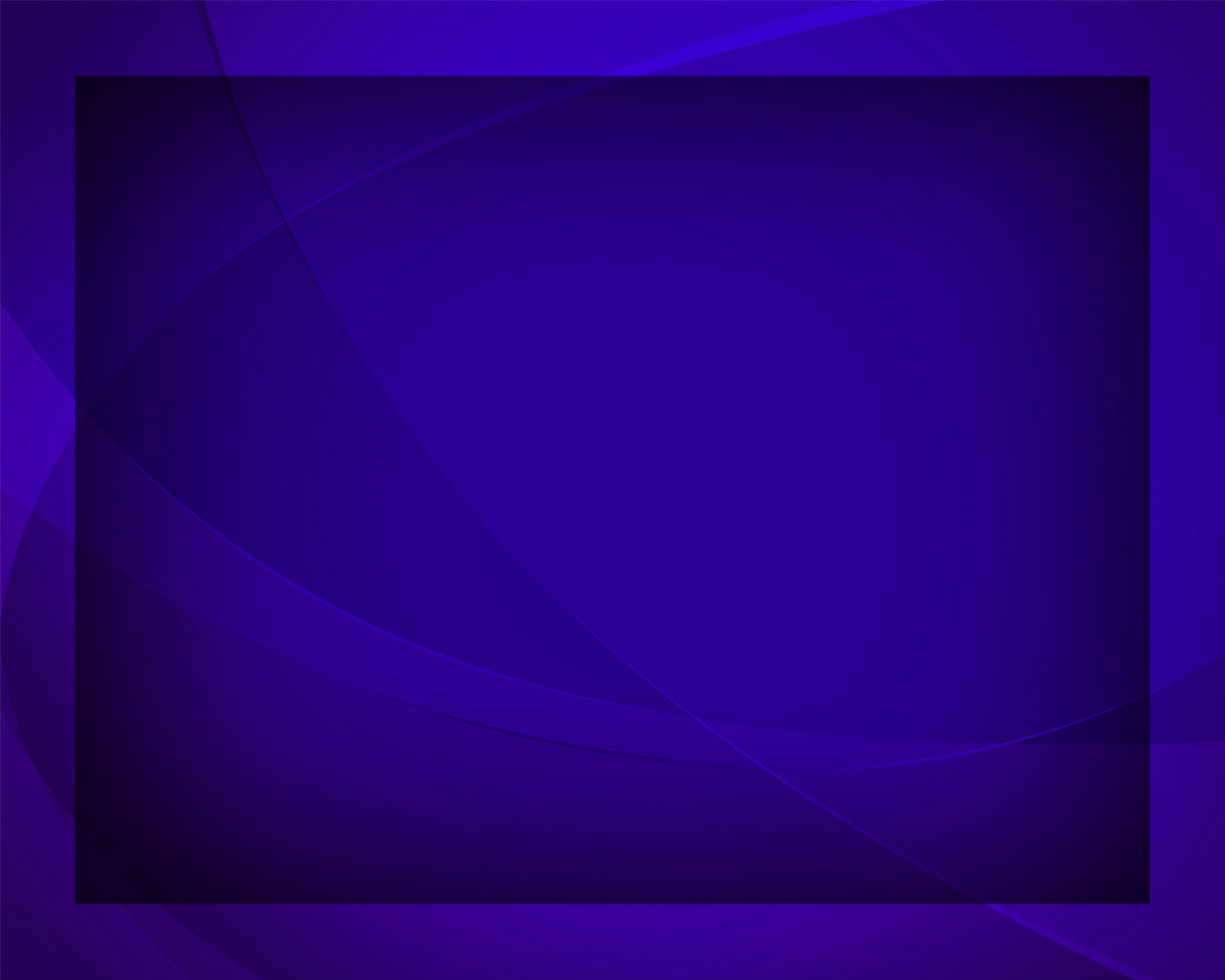 Нет, я не один!
Нет, нет никогда! 
Спаситель 
мне обещает 
Быть вместе 
со мною всегда.
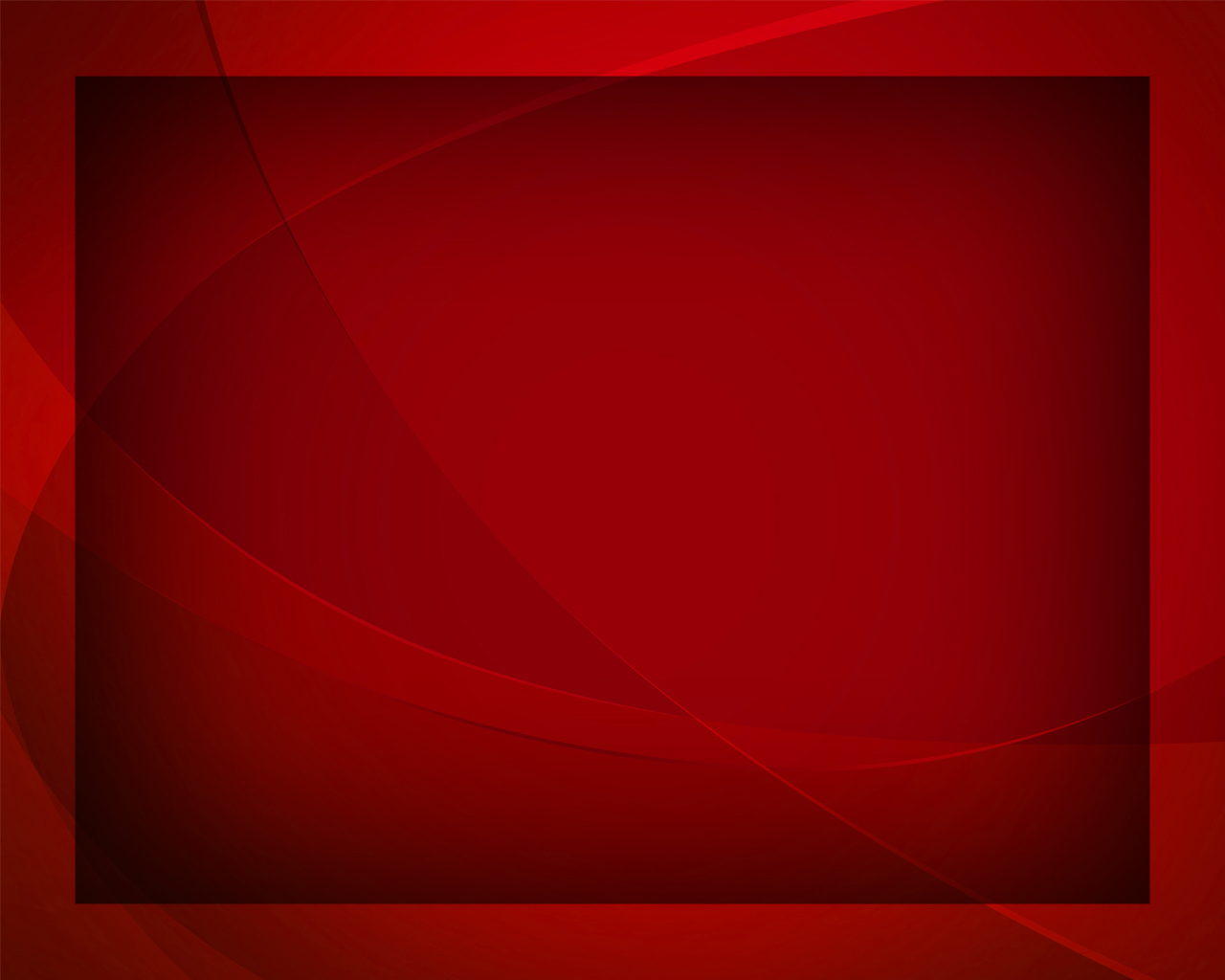 Нет, я не один!
Нет, нет никогда! 
Спаситель 
мне обещает 
Быть вместе 
со мною всегда.
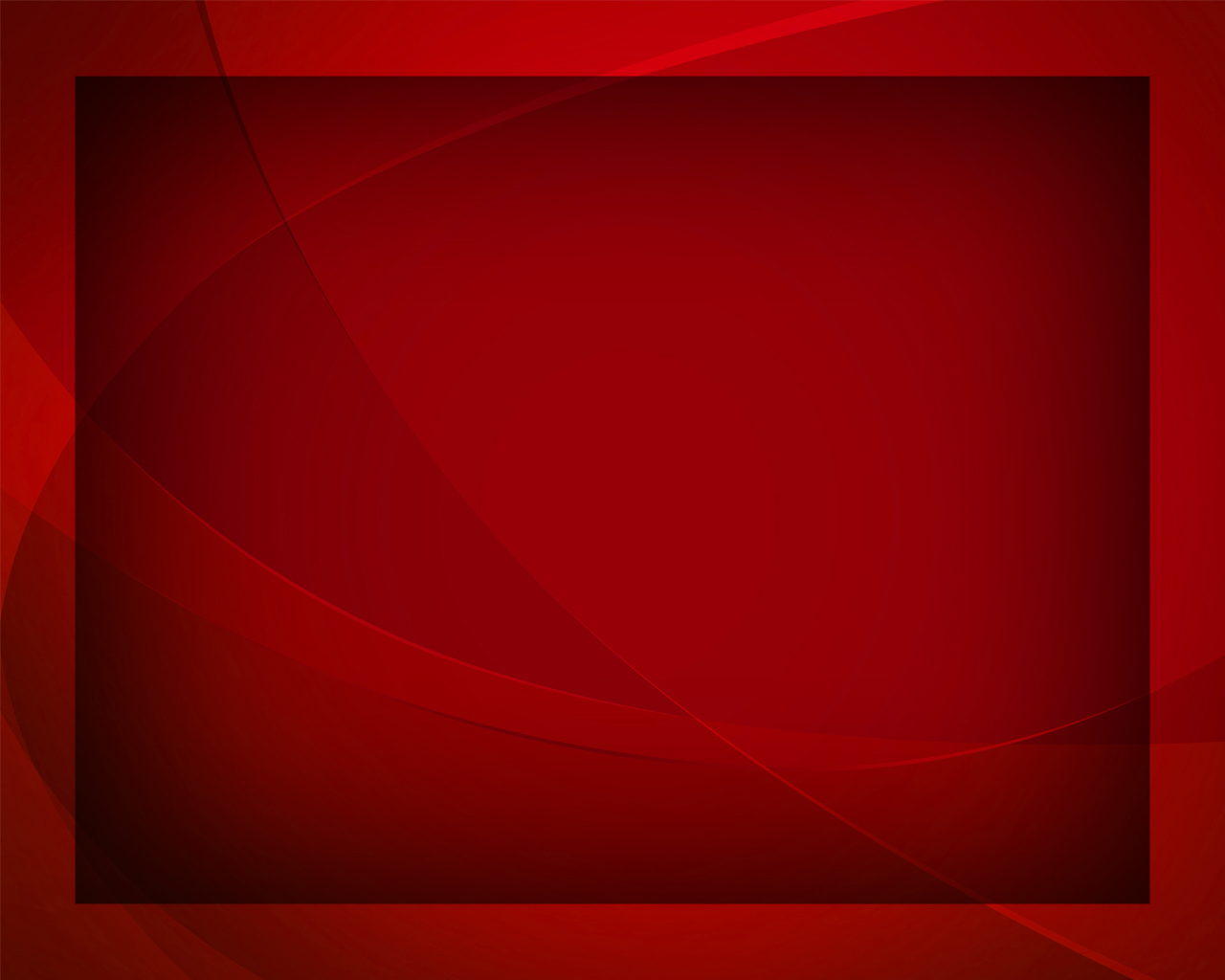